GEZICHTSBEDROG
Probeer alle figuren hierna zo goed mogelijk te bekijken en geef mogelijke verklaringen
Blokken op of onder elkaar?Grijze puntjes tussen de blokken?
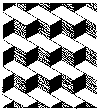 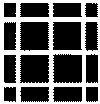 bherman  mondriaan college
2
Hoeveel poten?
bherman  mondriaan college
3
Zwarte stip?
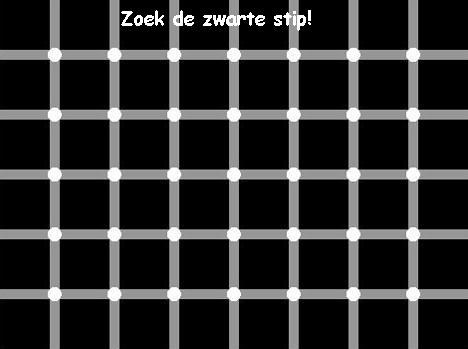 bherman  mondriaan college
4
Wat zie je als je doet wat gevraagd wordt?
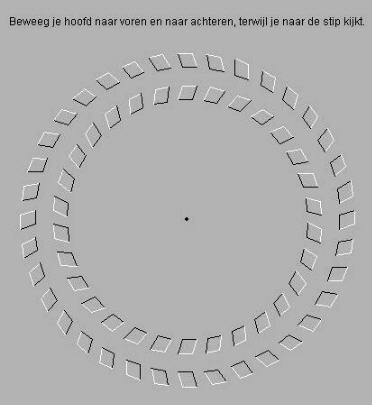 bherman  mondriaan college
5
Wat kun je uiteindelijk lezen?
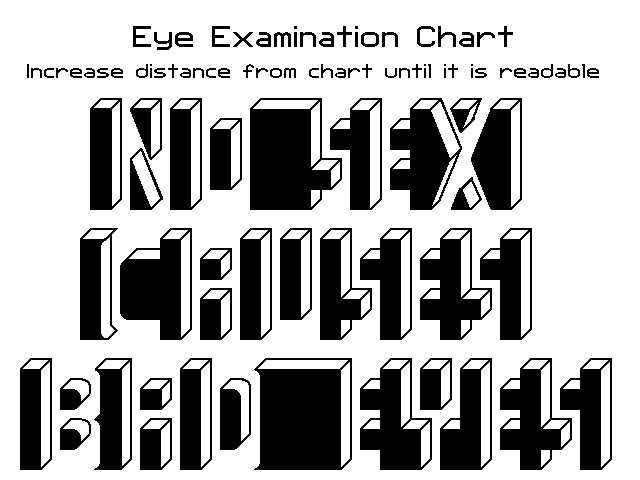 bherman  mondriaan college
6
Noem de KLEUREN snel achter elkaarvan links naar rechts
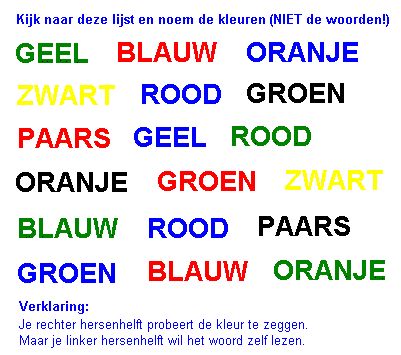 bherman  mondriaan college
7
Draaien de cirkels?
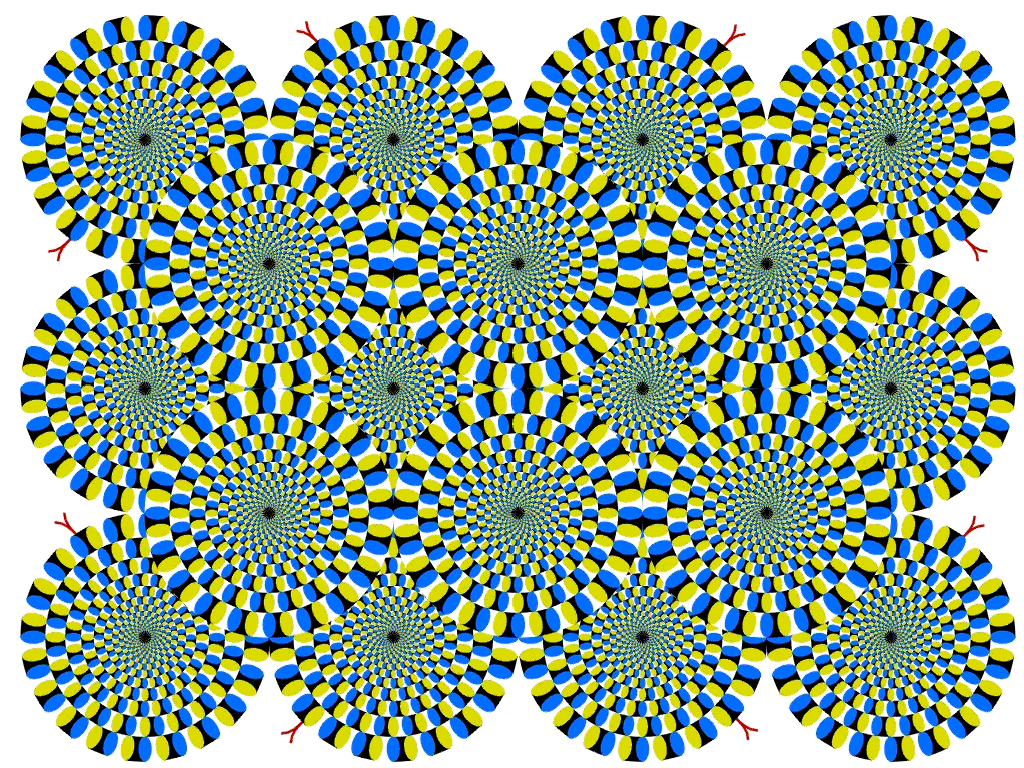 bherman  mondriaan college
8
Jonge of oude vrouw?
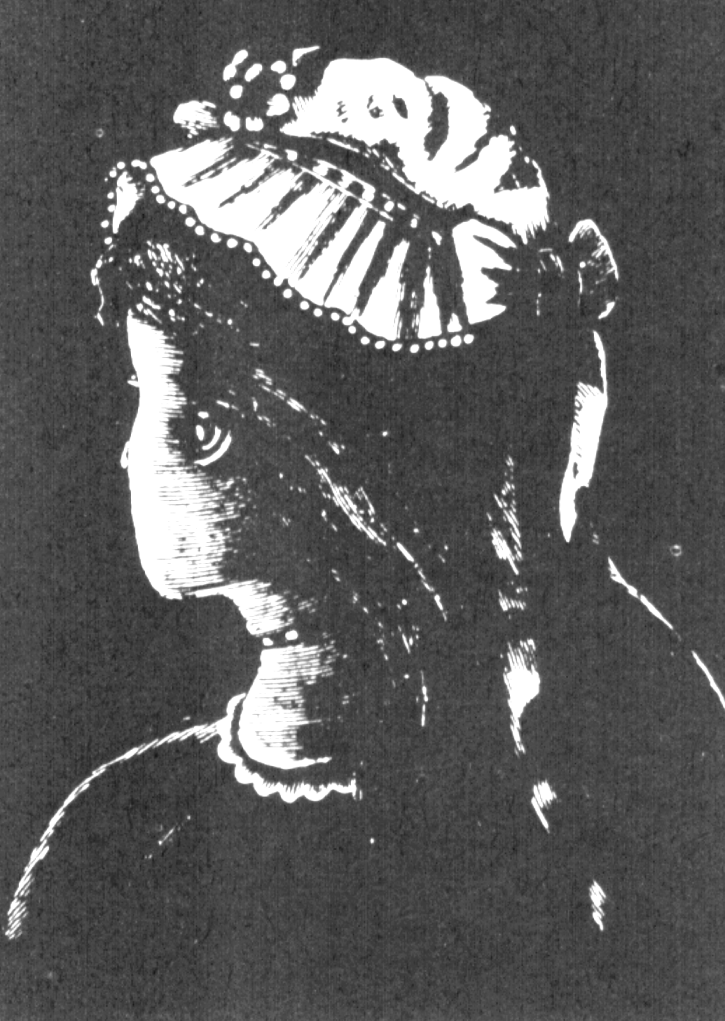 bherman  mondriaan college
9
Jonge of oude vrouw?
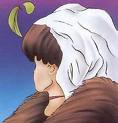 bherman  mondriaan college
10
Beweging of niet?
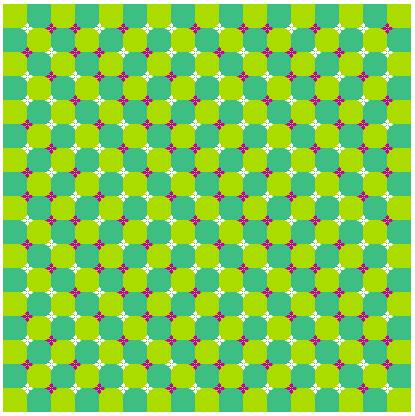 bherman  mondriaan college
11
Beweeg je hoofd naar voor en achter
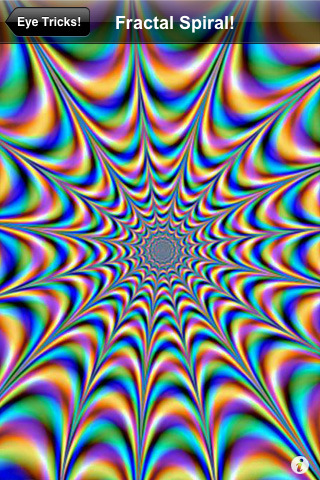 bherman  mondriaan college
12
Hoe ziet de kaas er uit?
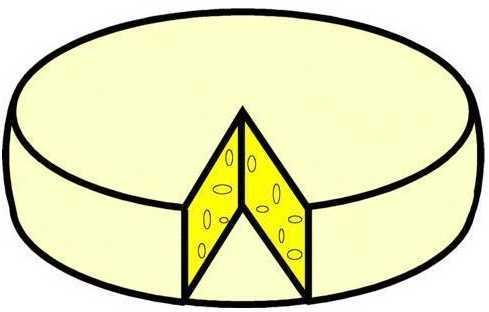 bherman  mondriaan college
13
Klopt dit bouwwerk wel?
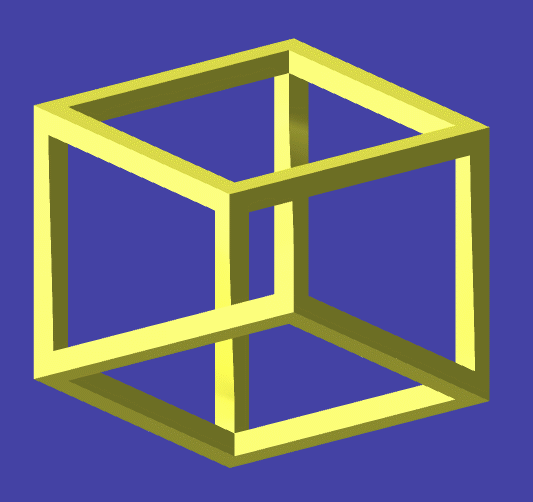 bherman  mondriaan college
14
Klopt dit?
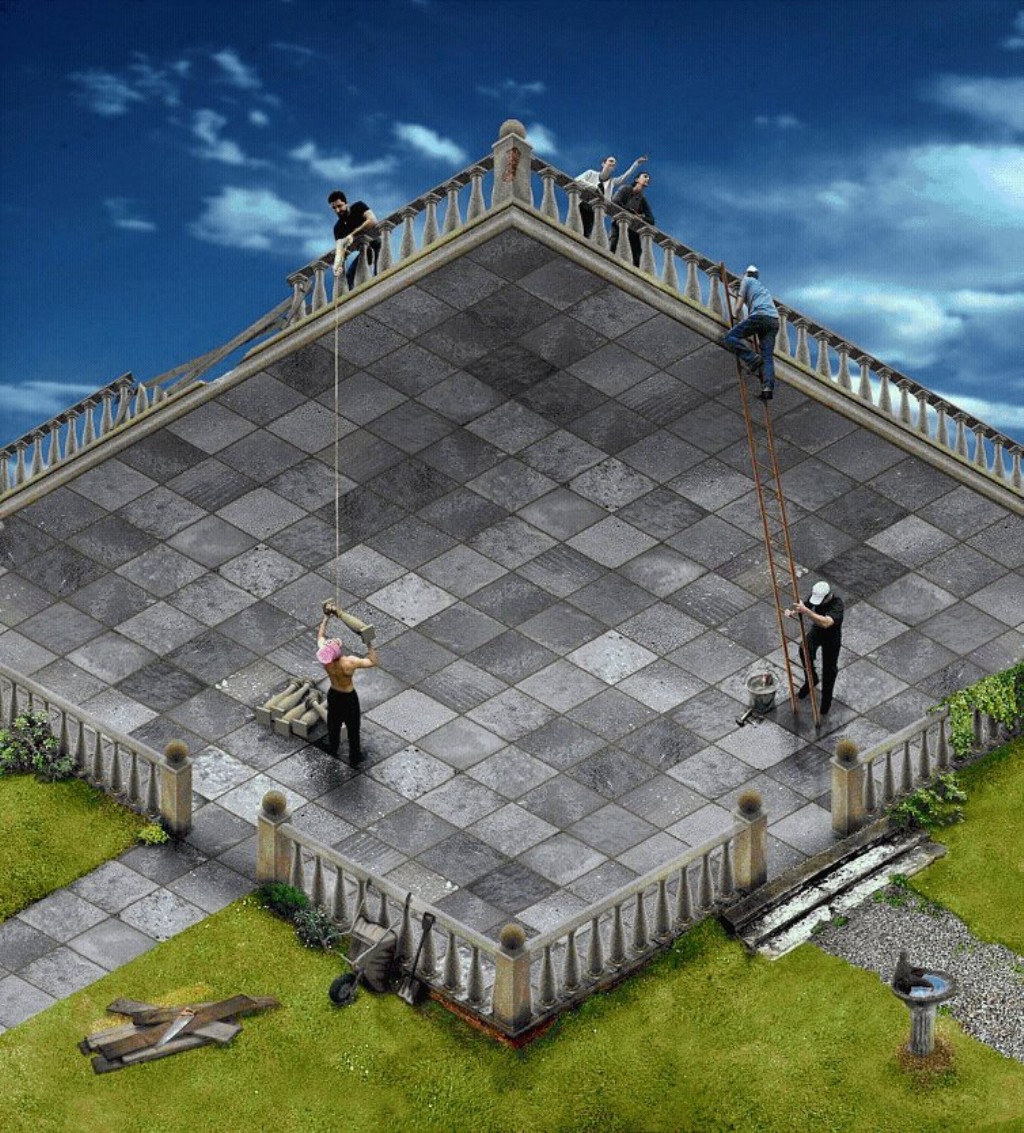 bherman  mondriaan college
15
Wat zie je precies? Of … of …
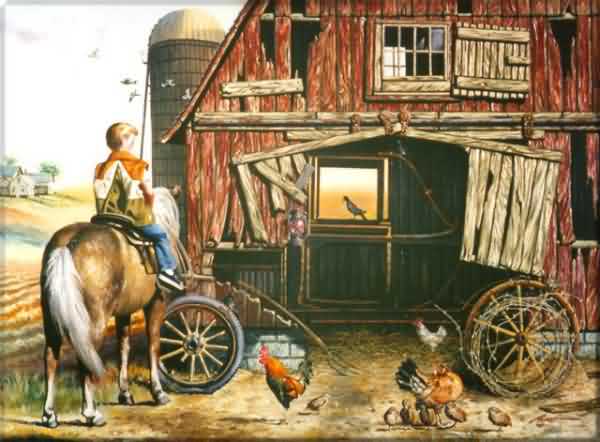 bherman  mondriaan college
16
Verborgen leeuw
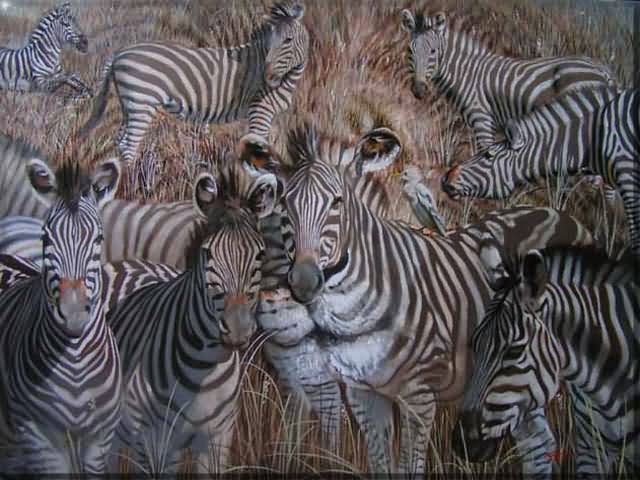 bherman  mondriaan college
17
10 Afrikanen?
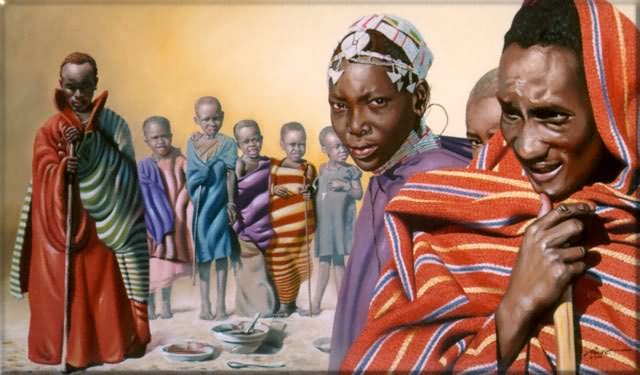 bherman  mondriaan college
18
7 paarden
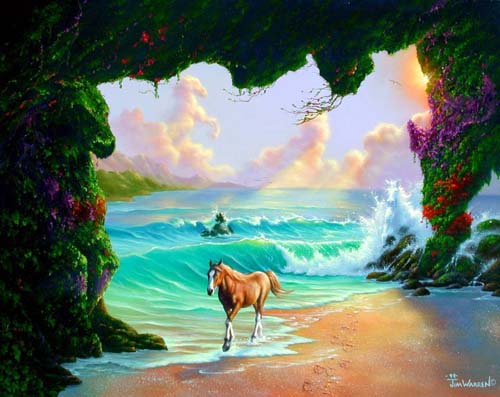 bherman  mondriaan college
19
Zwanen die olifanten weerspiegelen
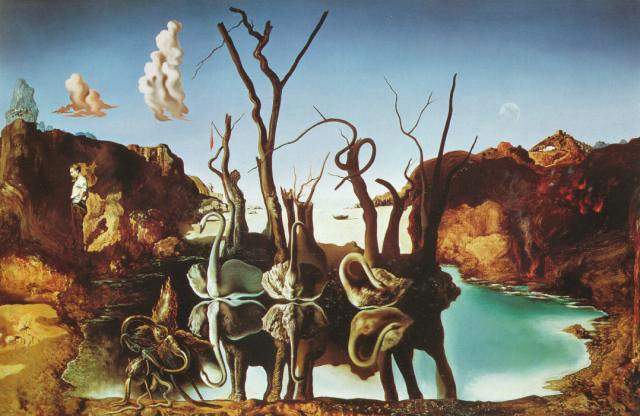 bherman  mondriaan college
20
Misvormde man of hond?
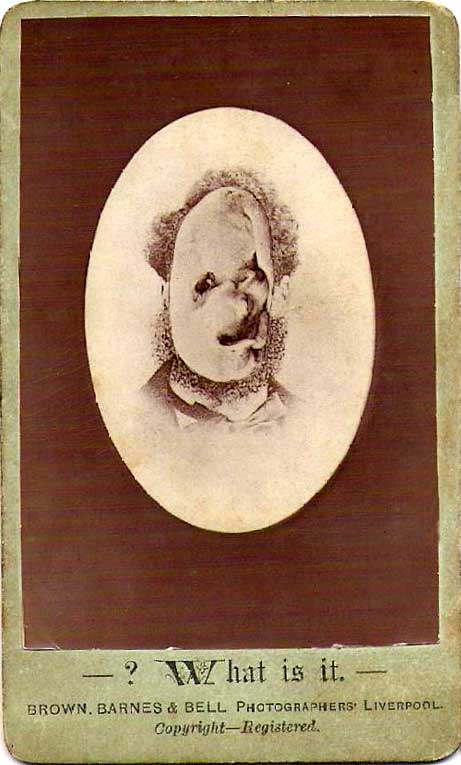 bherman  mondriaan college
21
3 of 4 balken?
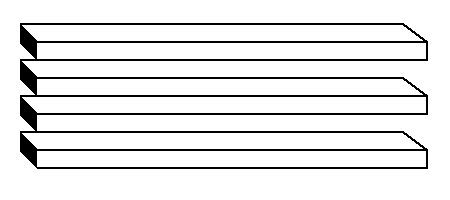 bherman  mondriaan college
22
Oneindige trap
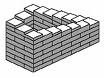 bherman  mondriaan college
23
Escher
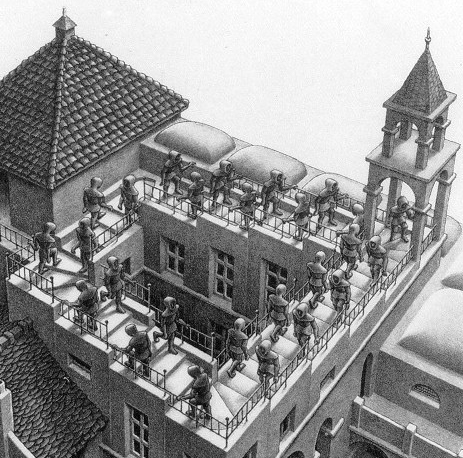 bherman  mondriaan college
24
Escher
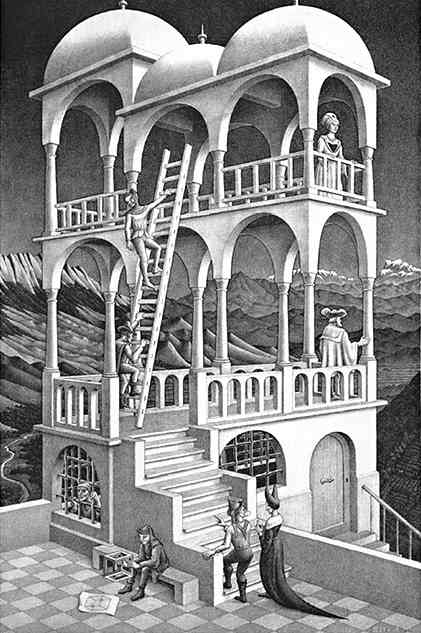 bherman  mondriaan college
25
Jezus is een populair figuur als het om gezichtsbedrog gaat. Eerst een klassieker: kijk rustig naar de vier kleine stipjes in het midden van de tekening. Doe dit voor tenminste 30 seconden. Kijk daarna naar een witte kale muur. Wat zie je nu ?
bherman  mondriaan college
26
Vrouw en vogels
bherman  mondriaan college
27
Kijk naar de blauwe punt
bherman  mondriaan college
28
Kelk?
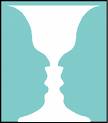 bherman  mondriaan college
29
Roze of groene punten?Complementaire kleuren
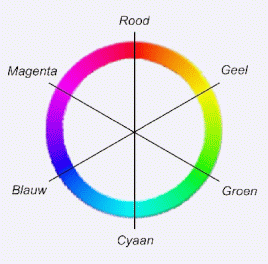 bherman  mondriaan college
30
Draait het rad naar links of naar rechts?
bherman  mondriaan college
31
En de ster?
bherman  mondriaan college
32
Wat zie je?
bherman  mondriaan college
33
Probleempje?
bherman  mondriaan college
34
Dat was het.
bherman  mondriaan college
35